B  onheur, Santé et Plaisir
          O  sez les Rêveries
         N  ouvelles Escapades
         N  ombreux Quatrains
         E  t le Partage en prime

A   R I É …. J O I E à vos côtés
N   ous vous souhaitons
N   os plus belles balades
É   merveillez-vous souvent
E   xcellente Année 2018
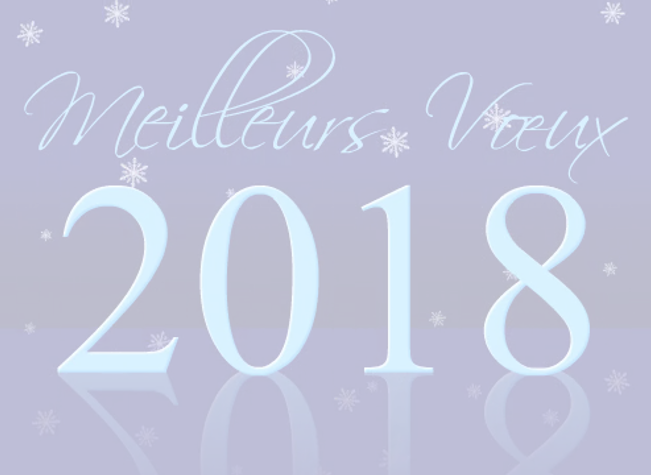 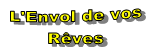 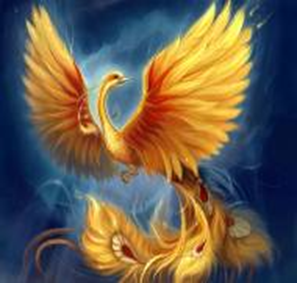 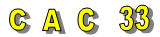 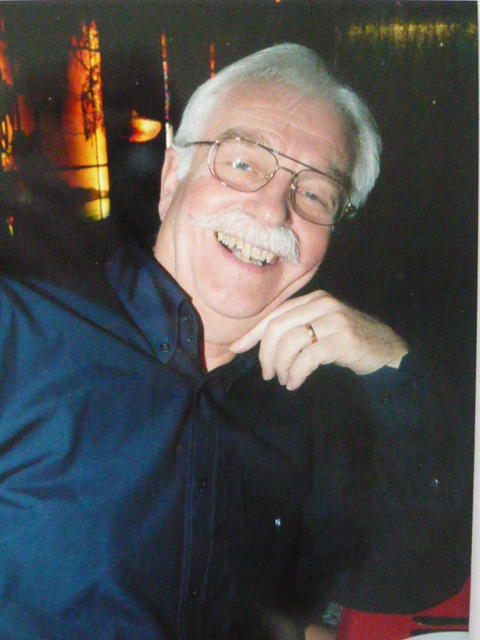 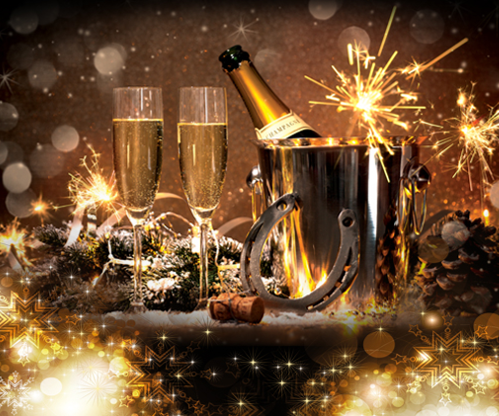